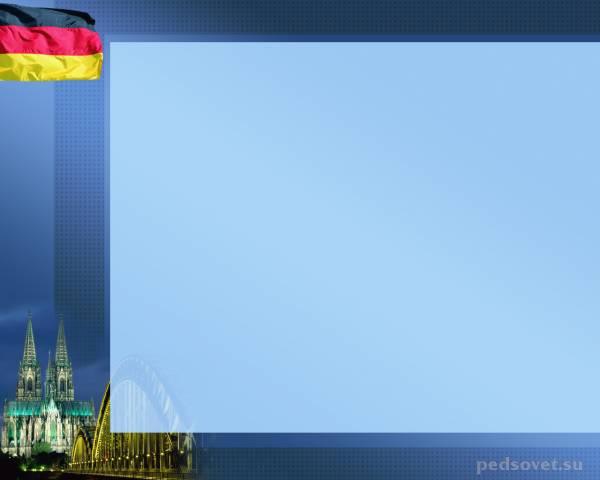 Verschmutzung
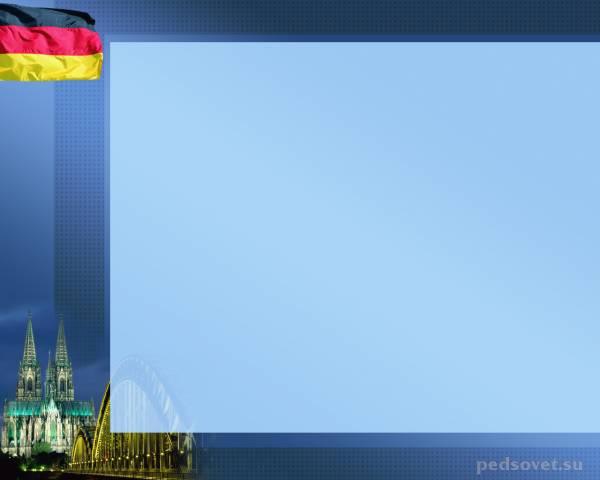 Auto
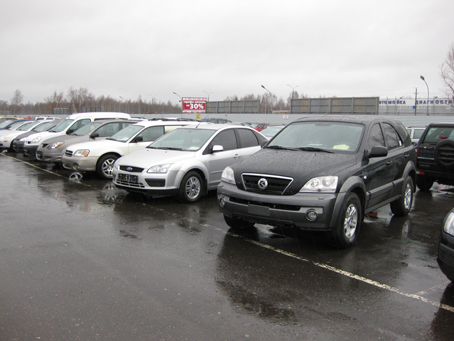 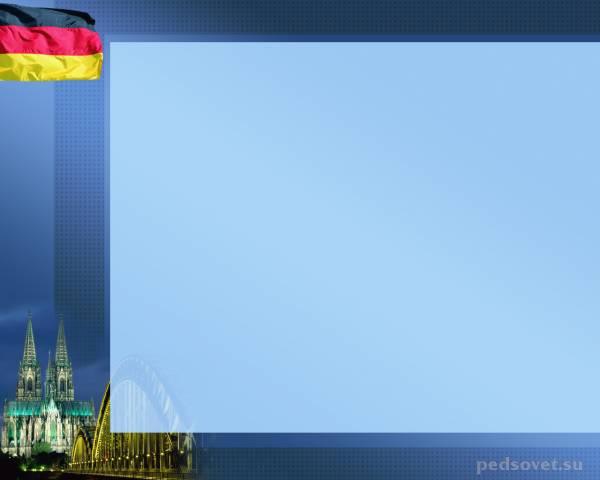 Pflanzen
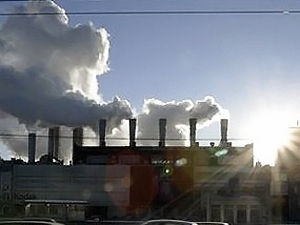 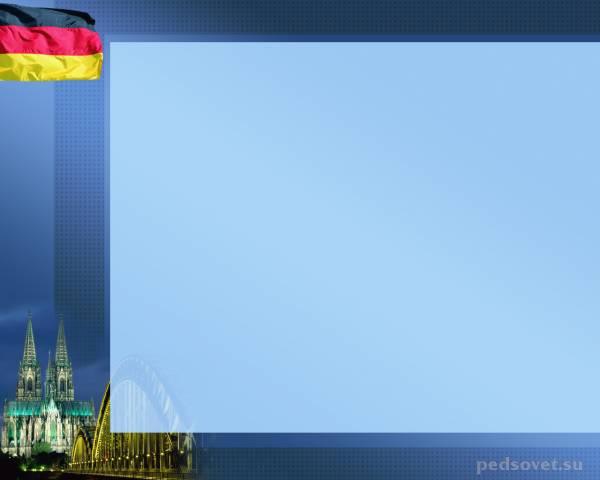 Müll
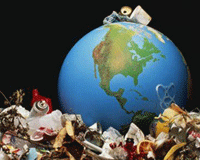 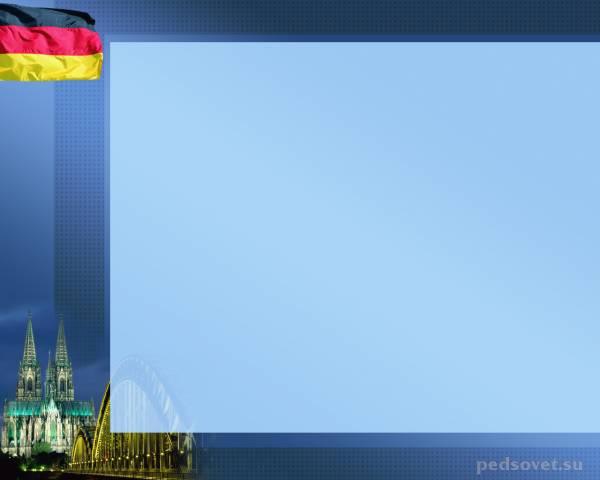 Kontamination von Wasser
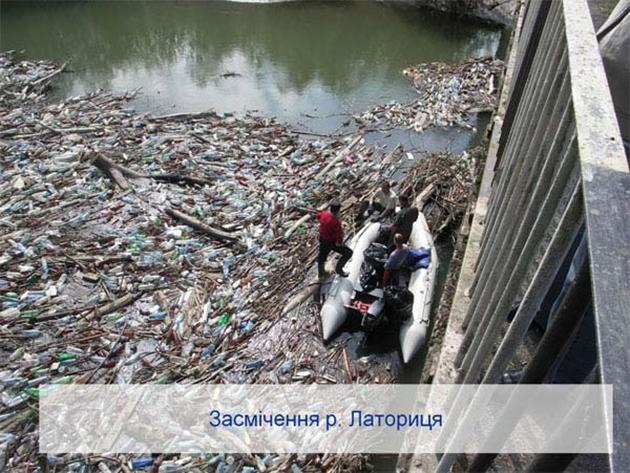 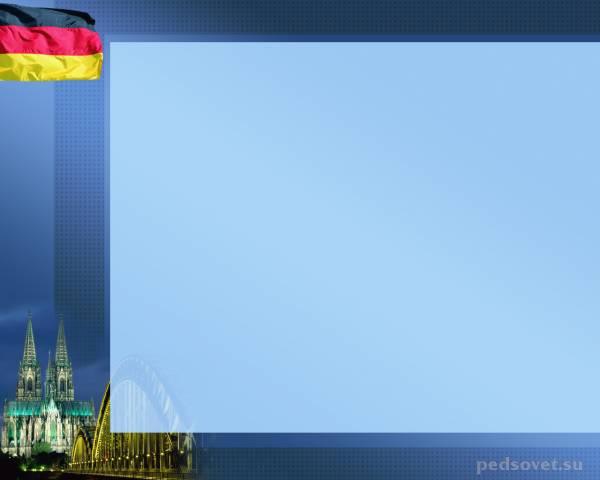 rauchen
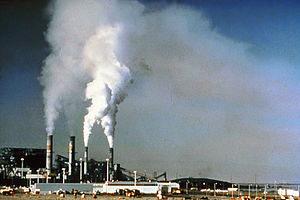 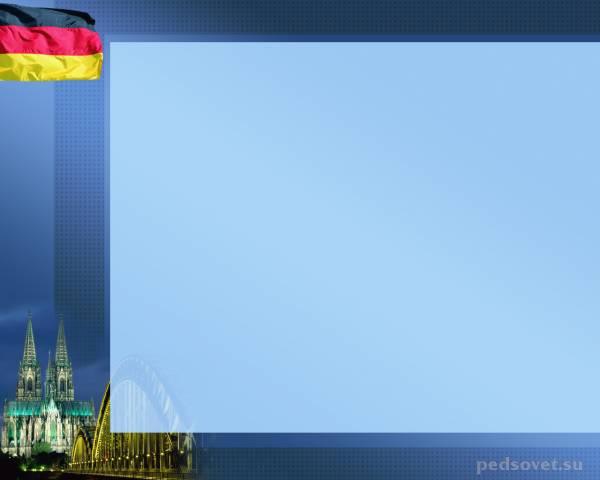 Atommüll
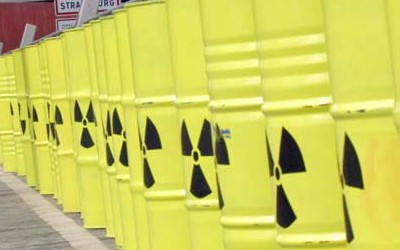 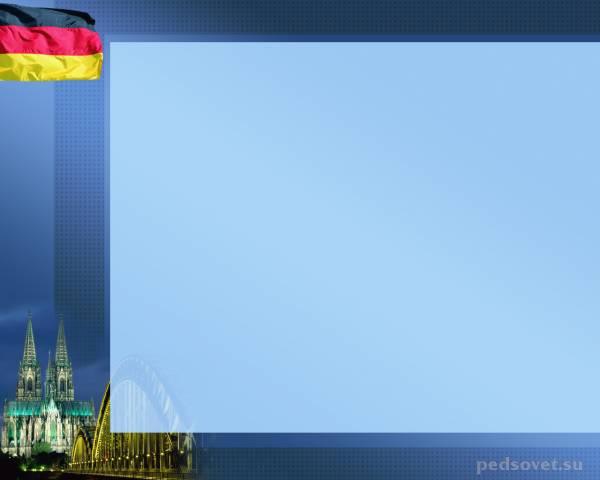 Licht
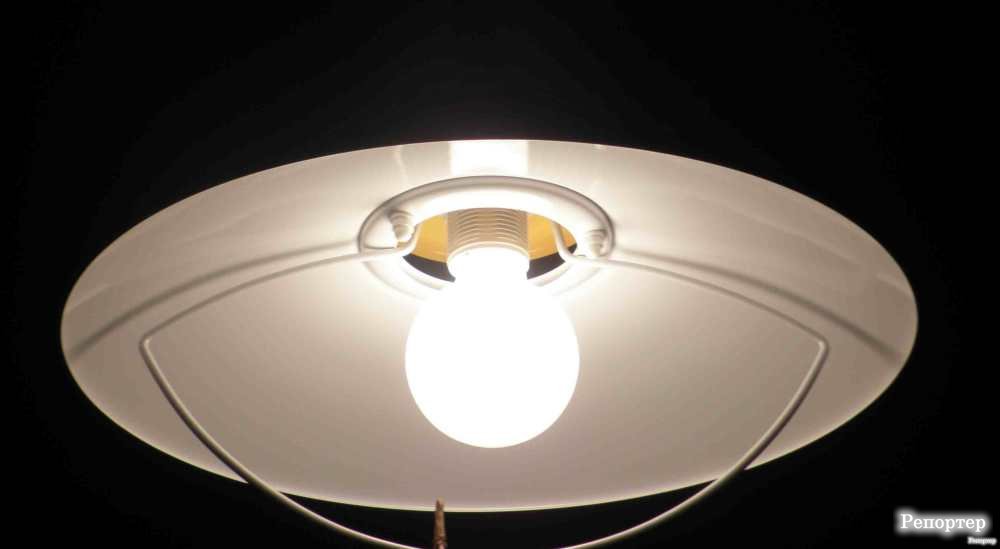 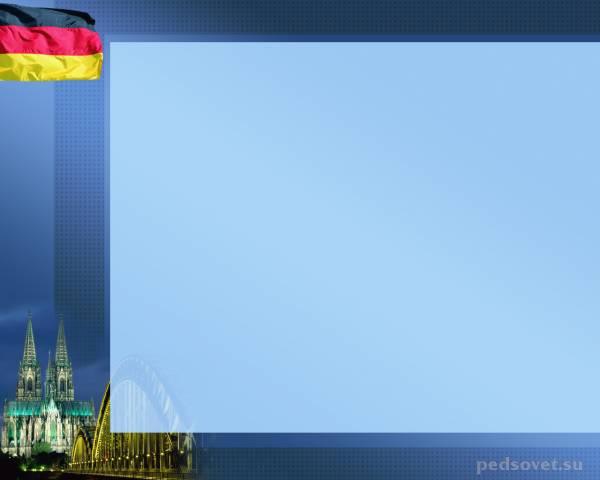 Abholzung
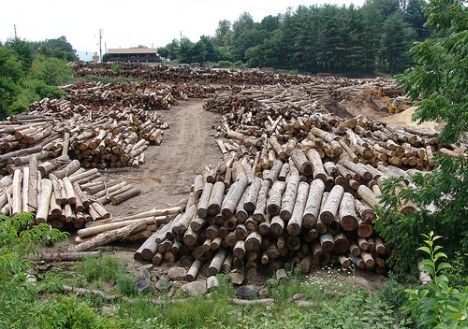